10 февраля – День  памяти
Александра  Сергеевича Пушкина
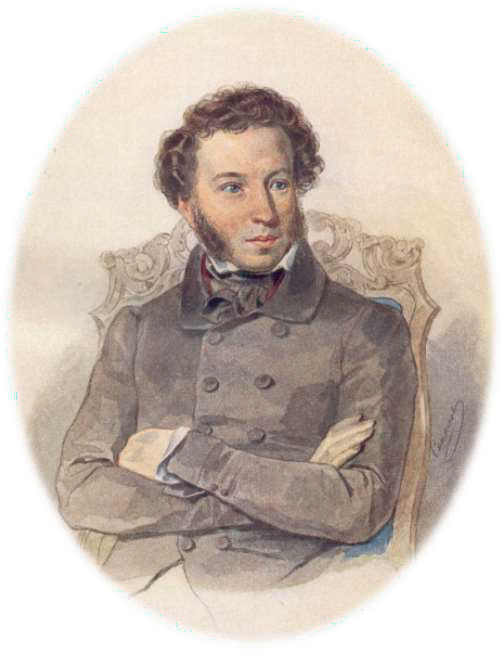 В этот день - 10  февраля 1837 года  великий русский
поэт в возрасте 37
лет скончался от  ранения,
полученного во  время дуэли с
Дантесом двумя  днями ранее.
Из какой сказки этот отрывок? «В синем  небе звезды блещут, В синем море волны  хлещут; Туча	по небу идет. Бочка по
морю плывет…»
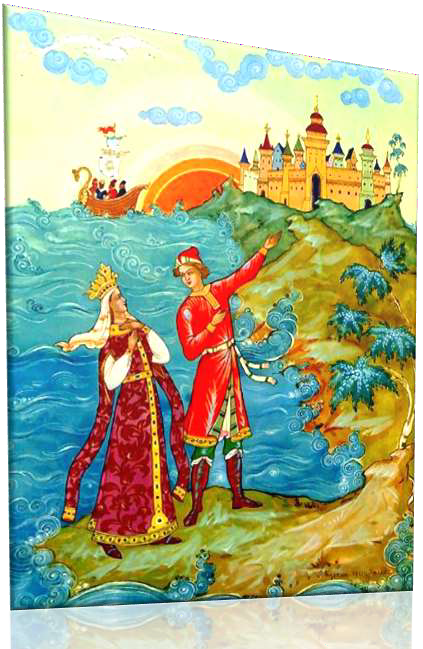 «Сказка о попе и о
работнике его Балде»

«Сказка о рыбаке и
рыбке»

«Сказка о царе
Салтане…»
Как разговаривал старик с  золотой рыбкой?
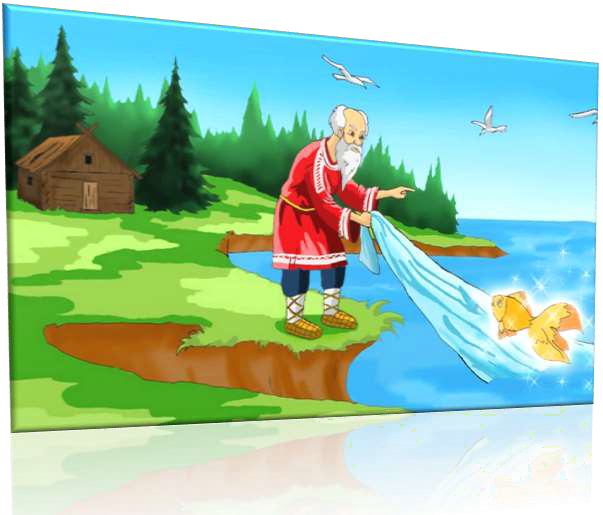 «Смилуйся,  государыня рыбка!»

«Сжалься надо  мной, государыня  рыбка»

«Смилуйся,
дорогая рыбка!»
Про кого Пушкин написал эти строки:
«Шевельнется, встрепенется, К той  сторонке обернется И кричит «Кири-ку-
ку». Царствуй, лежа на боку!»
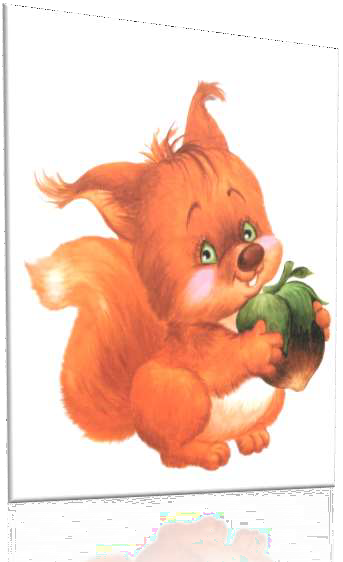 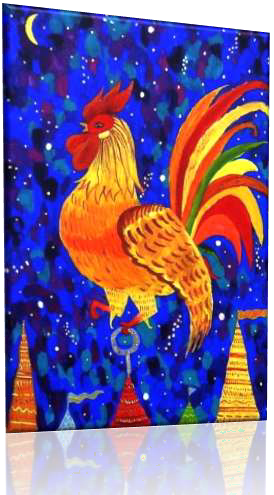 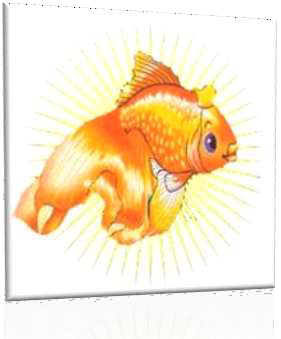 В каком произведении Пушкина из  моря выходили витязи и сколько их  было?
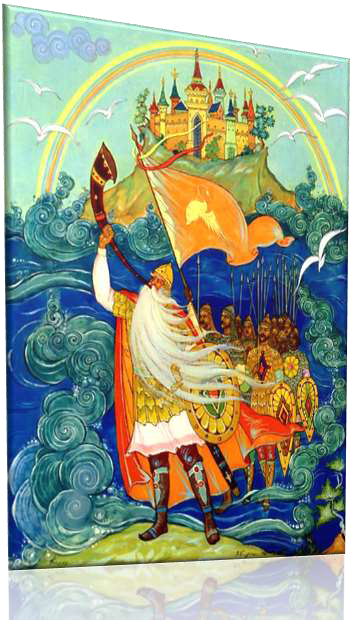 «Сказка о царе  Салтане» 33 витязя

Поэма «Руслан и
Людмила» 30 витязей

«Сказка о мертвой  царевне» 7 богатырей
Чем должен был расплатиться  поп за работу с Балдой?
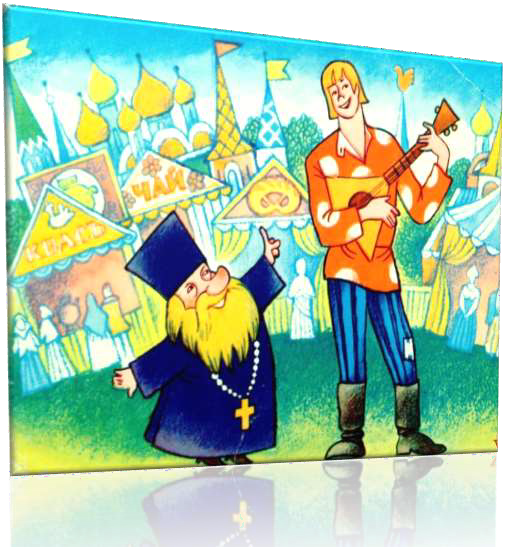 Едой
Деньгами  Щелчками